Муниципальное  бюджетное  дошкольное  образовательное  учреждение     Тацинский детский сад «Солнышко»
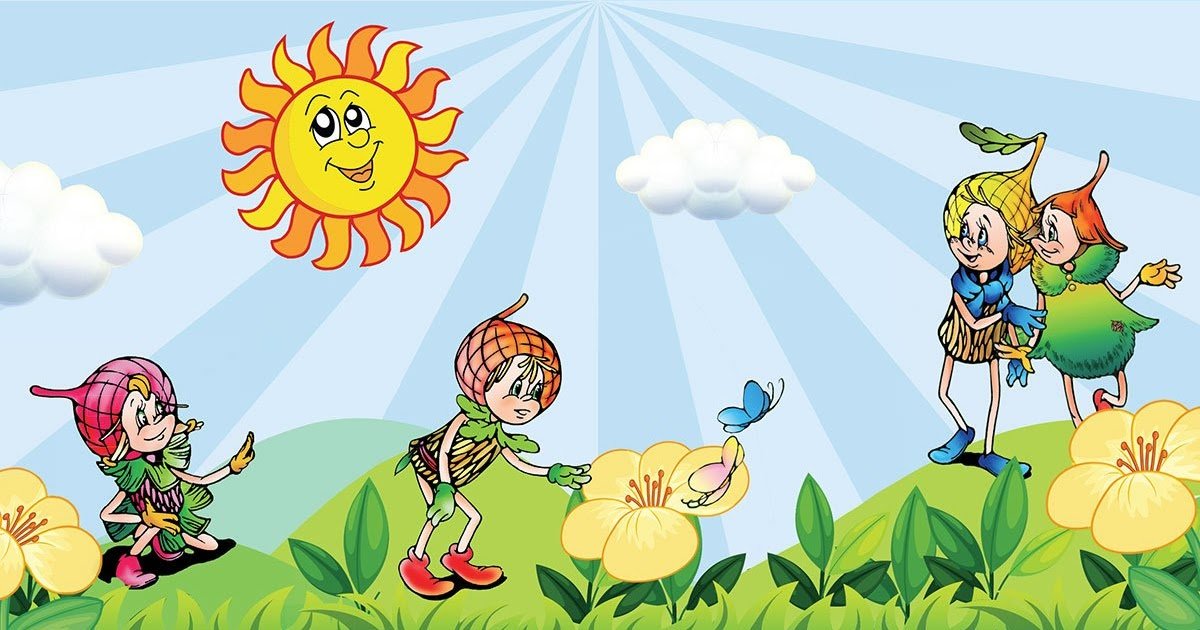 Опыт работы воспитателя   по экологической направленности
Составитель : воспитатель  
Тишина  Оксана Николаевна
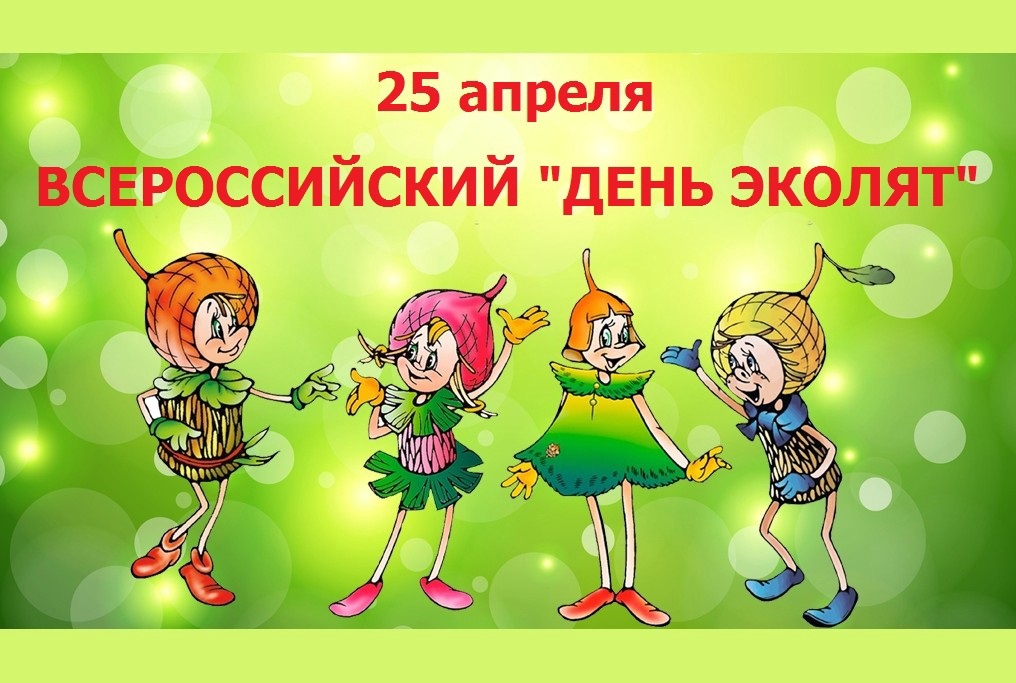 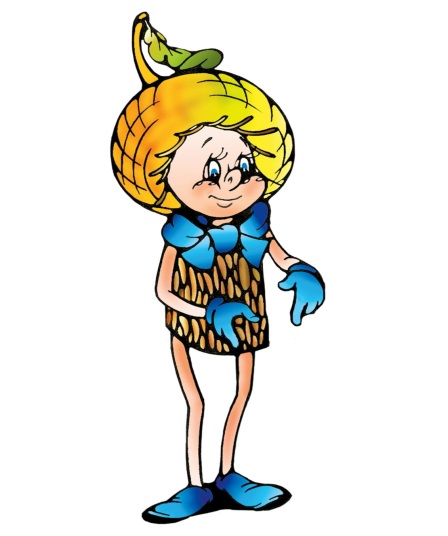 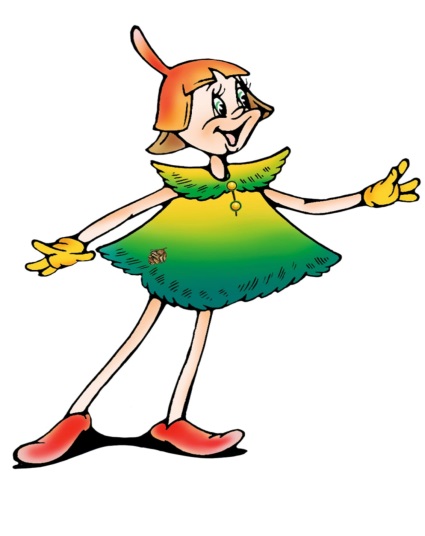 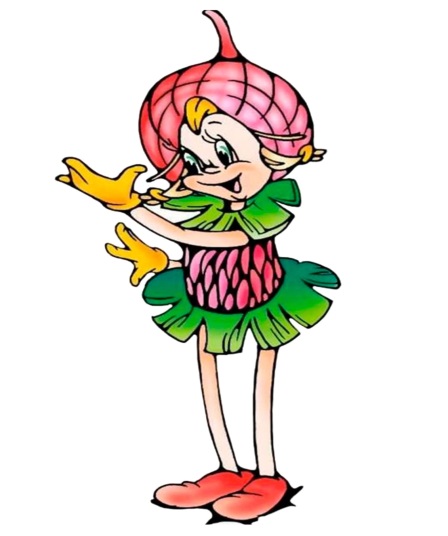 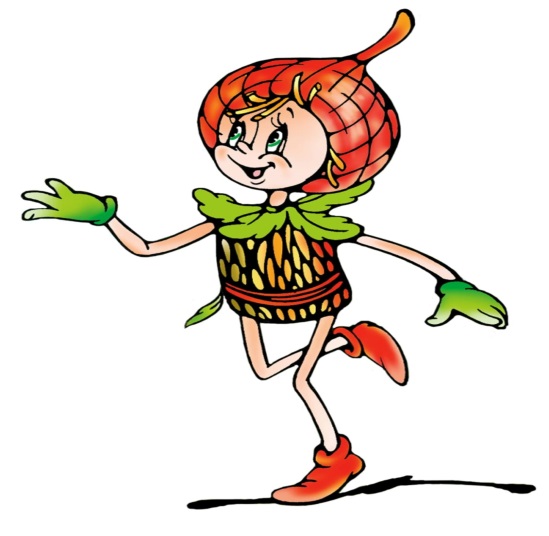 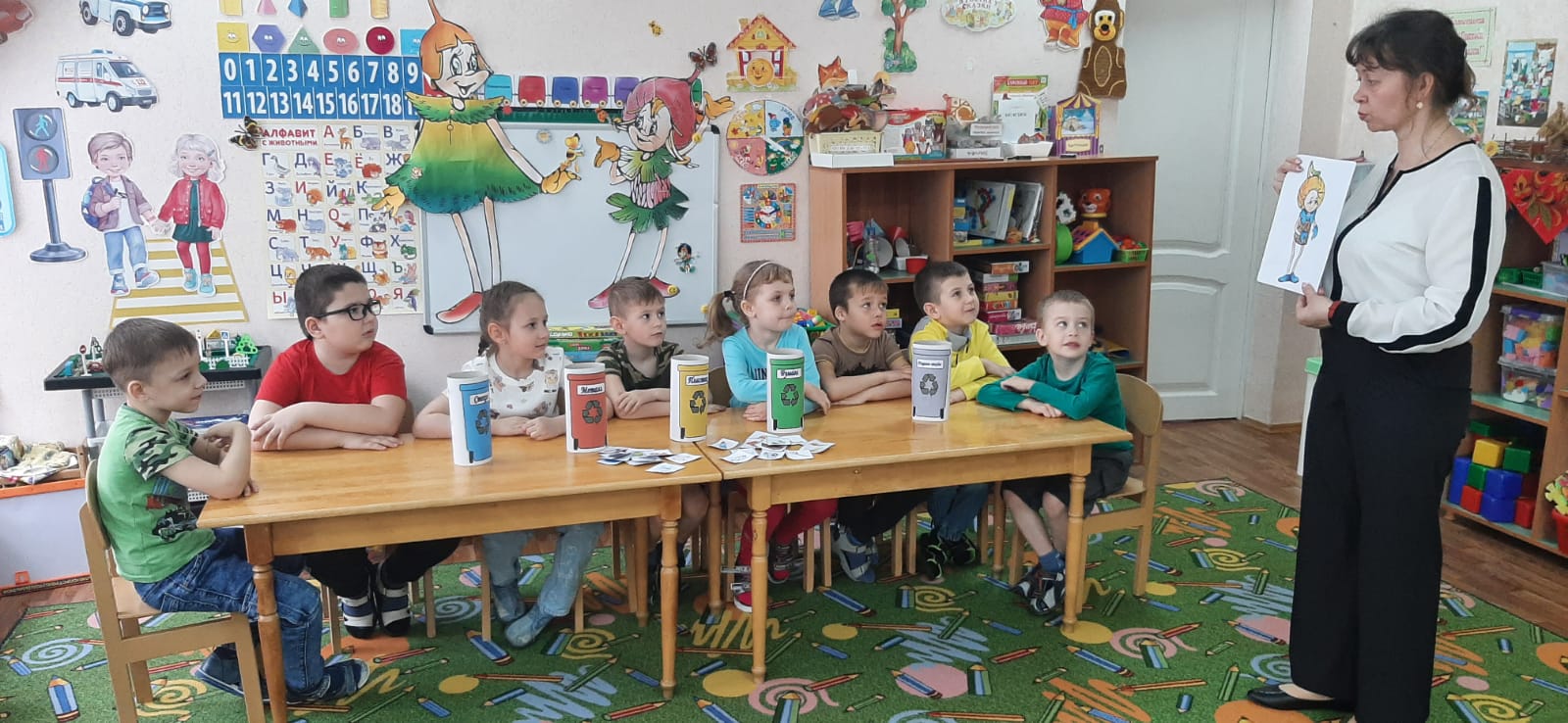 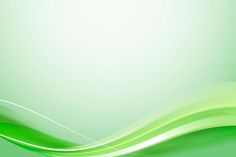 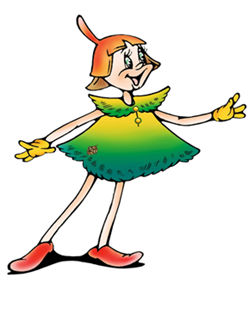 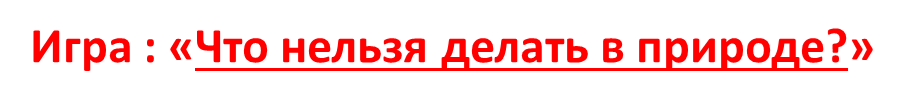 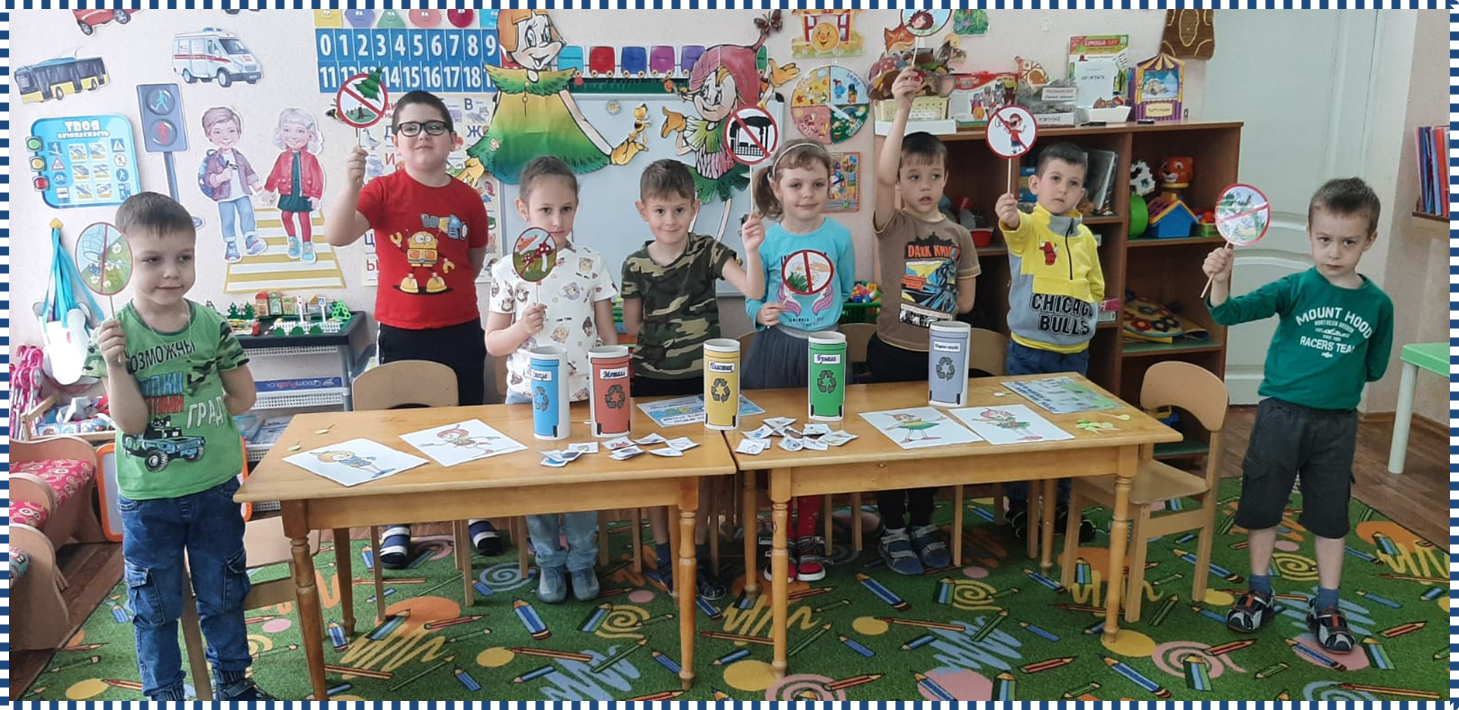 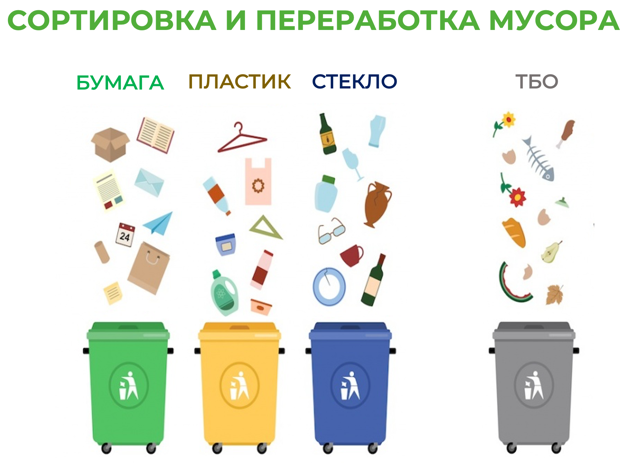 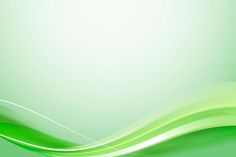 Игра : «Сортируем мусор»
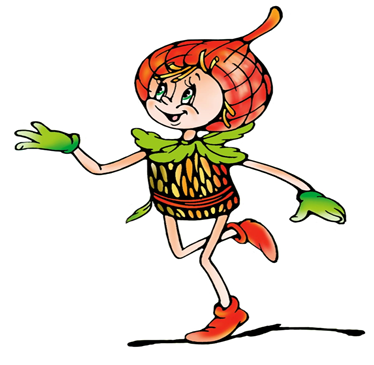 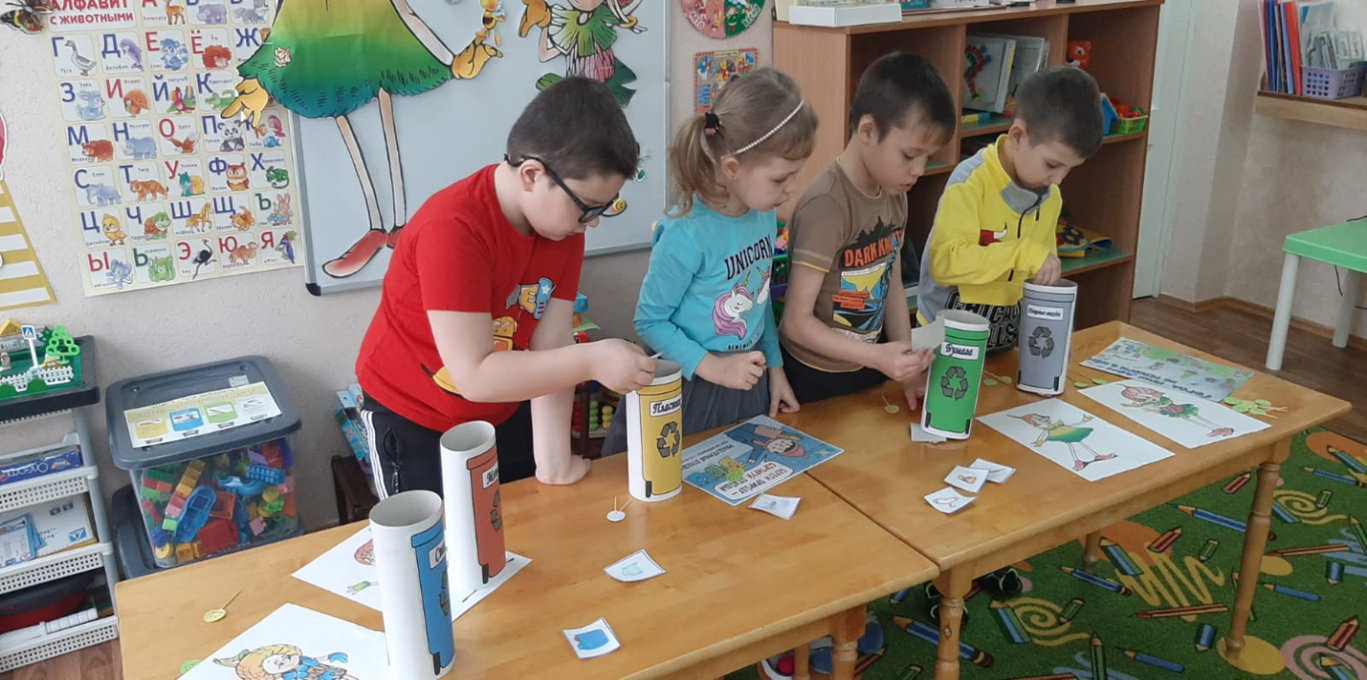 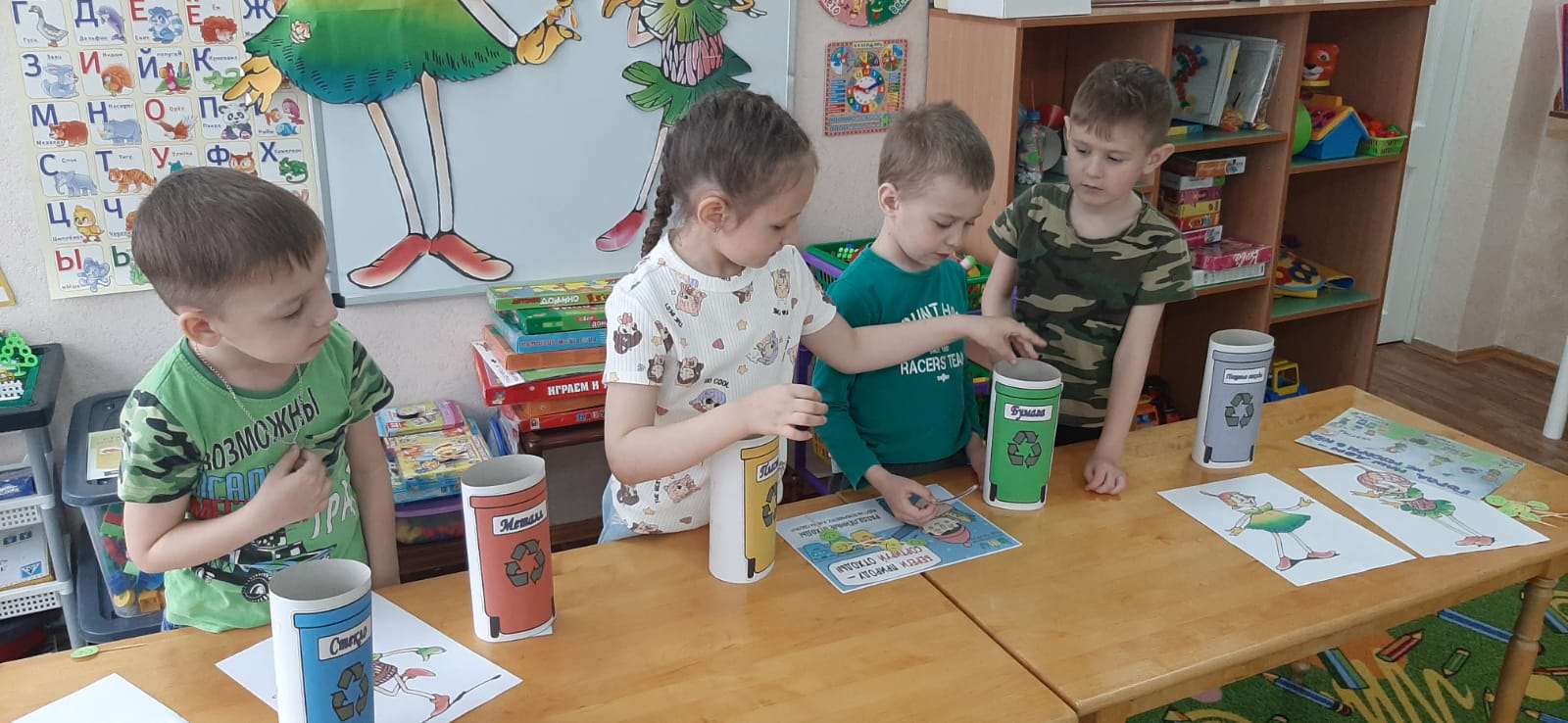 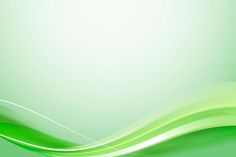 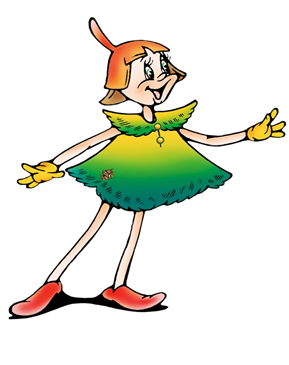 Физминутка  : «Вместе в лес мы пойдём!»
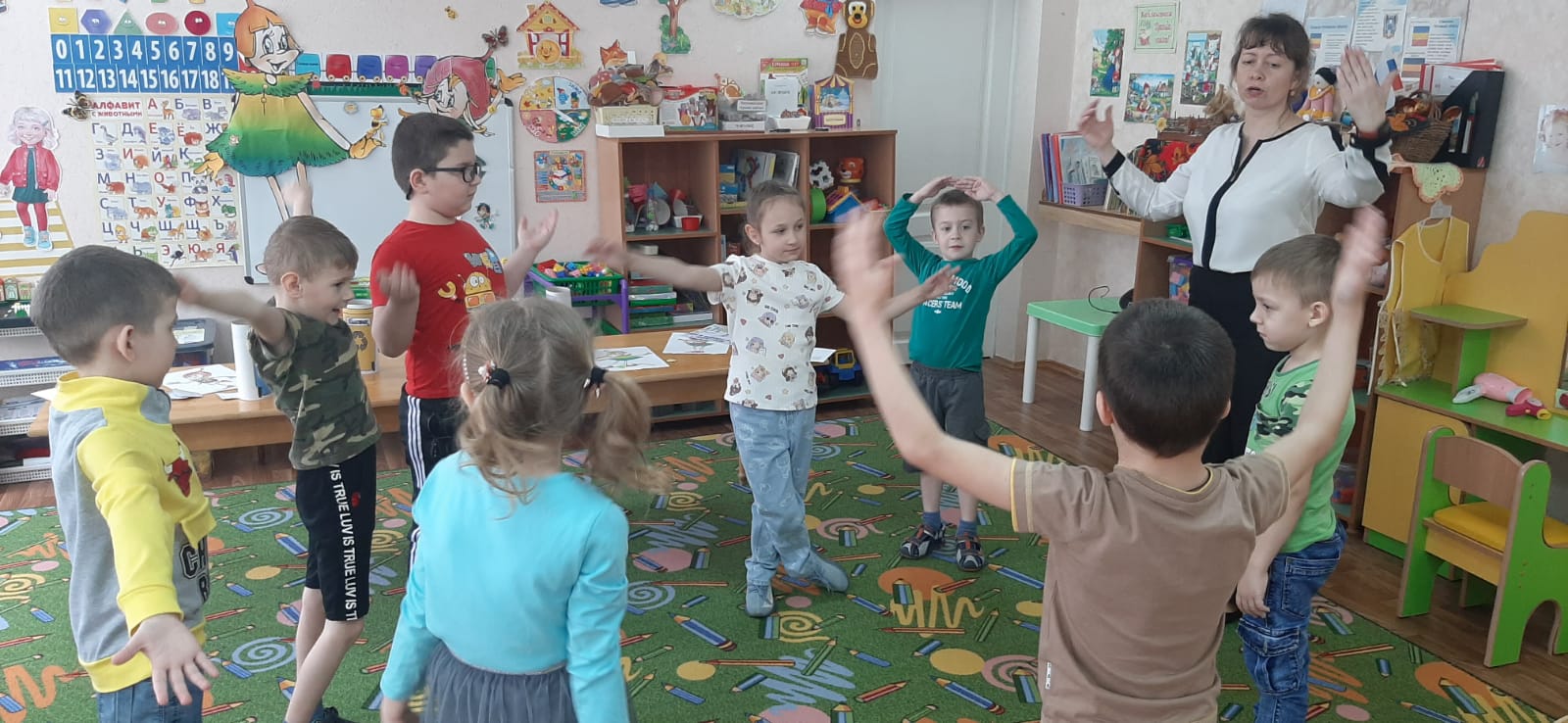 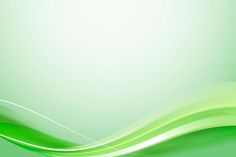 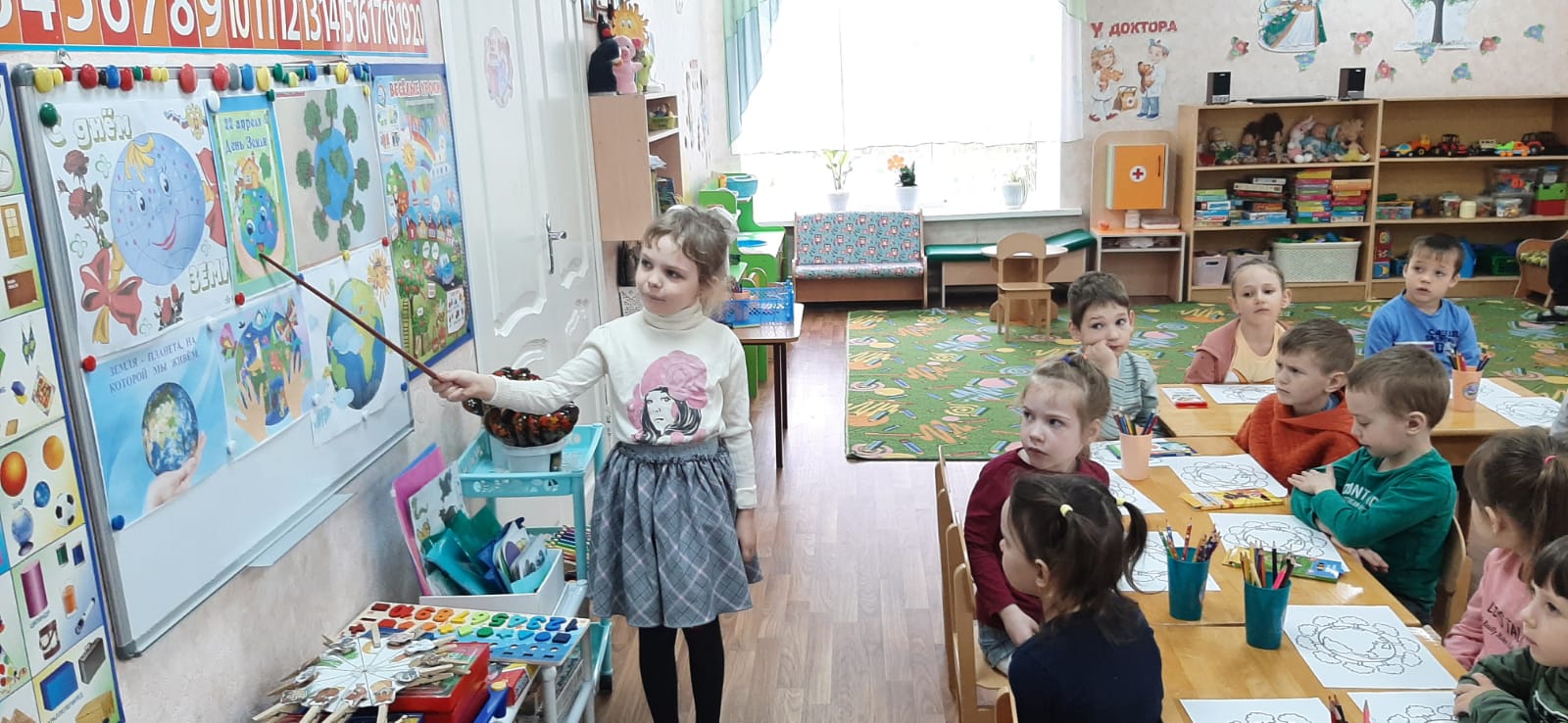 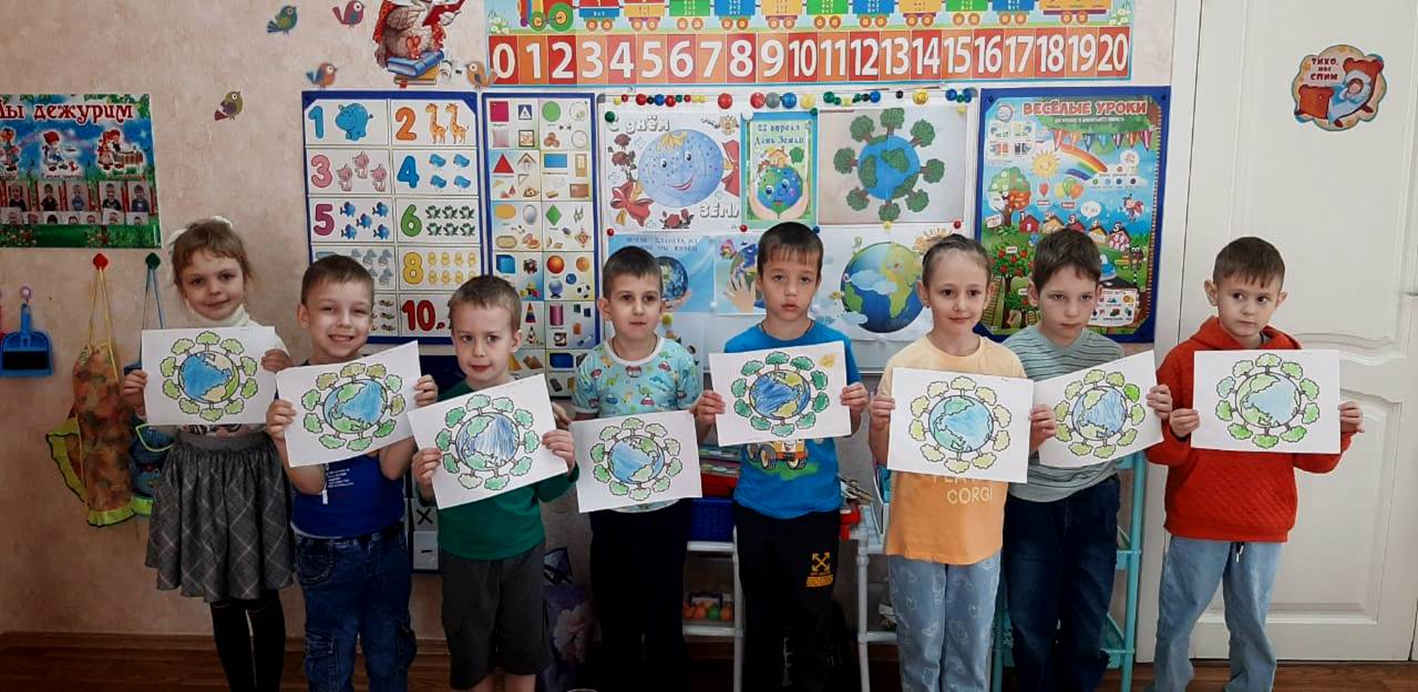 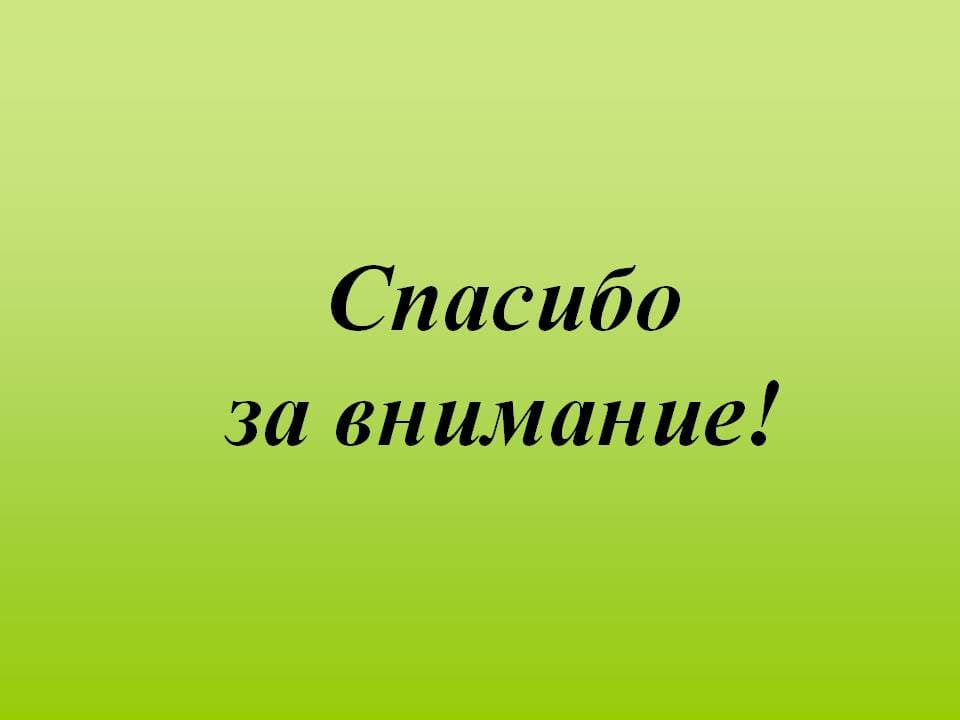 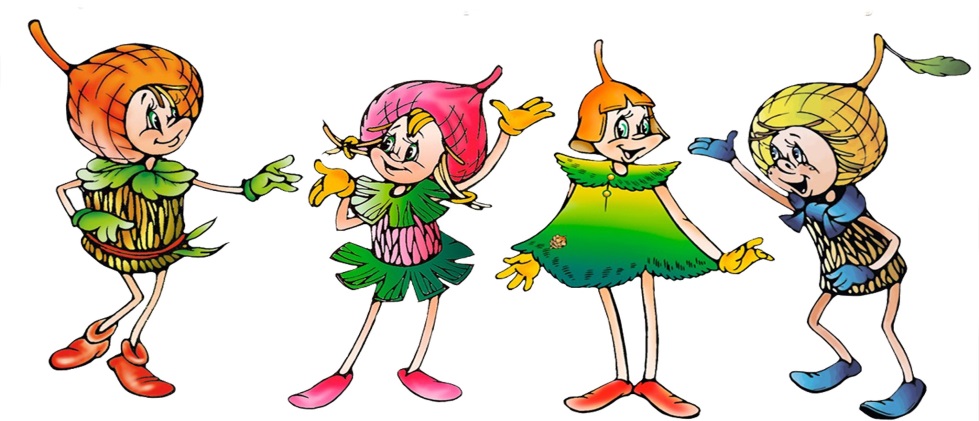